Інтерактивні методи навчання
Вчитель початкових класів 
ЗОШ І-ІІІ ступенів № 8
 Мирноградської міської ради
Донецької області
Сухомлін Олена Олександрівна
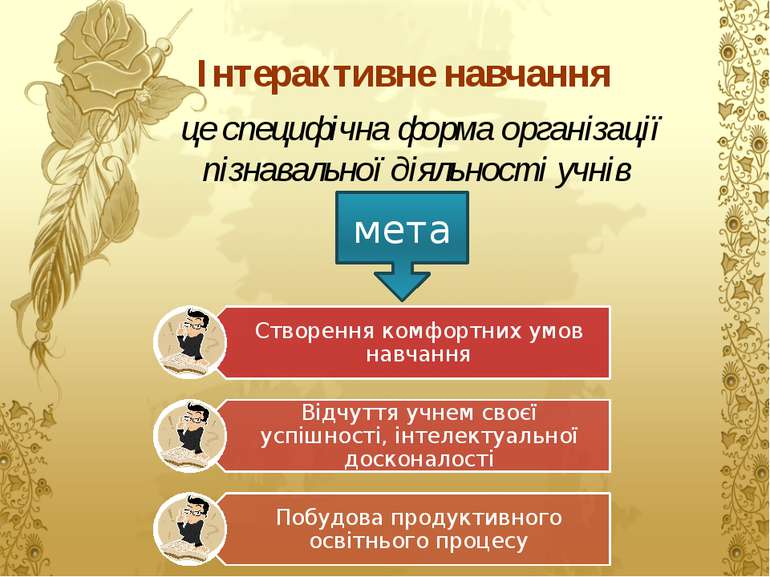 Ознаки інтерактивної моделі навчання
+ Розширення пізнавальних можливостей учнів;
+ високий рівень засвоєння знань;
+ вміння приймати спільні рішення, спілкуватися;
+ вчитель-консультант;
+ вчитель + учні = співпраця.
Учень не має власної думки  або боїться висловлюватися;
часто школярі не вміють слухати інших;
вчитель не має певного досвіду  організації такого виду  навчального процесу.
Принципи  інтерактивного навчання
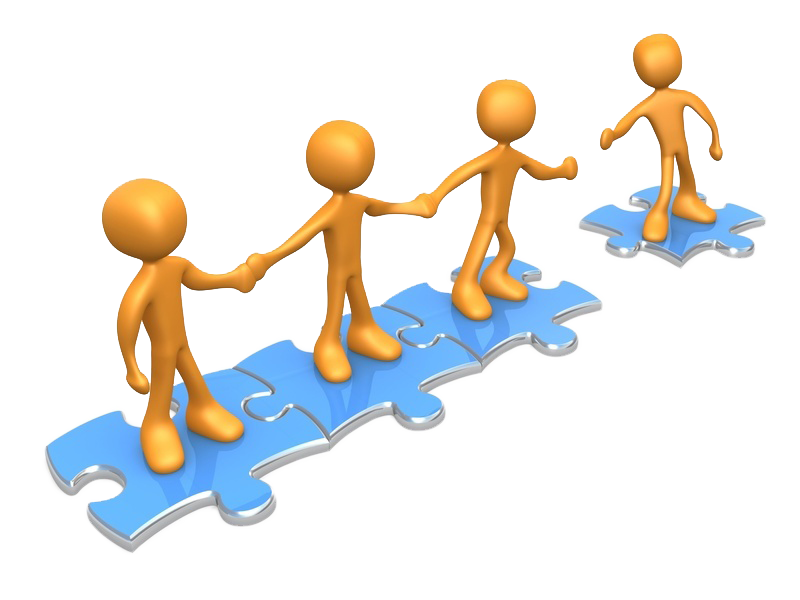 АКТИВНОСТЬ
ВІДКРИТОГО ЗВОРОТНЬОГО ЗВ’ЯЗКУ
ЕКСПЕРЕМЕНТУВАННЯ
ДОВІРИ В СПІЛКУВАННІ
РІВНОСТІ ПОЗИЦІЙ
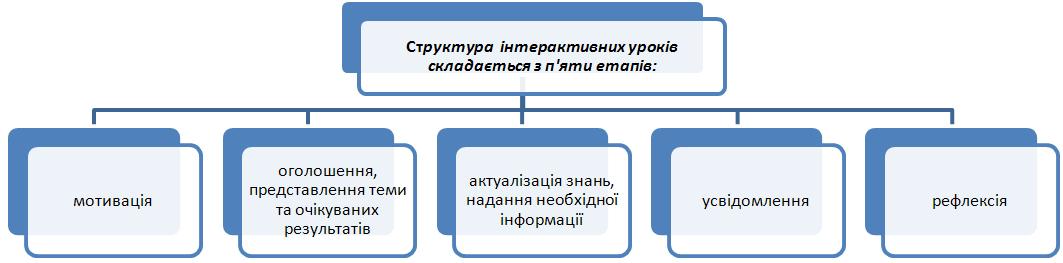 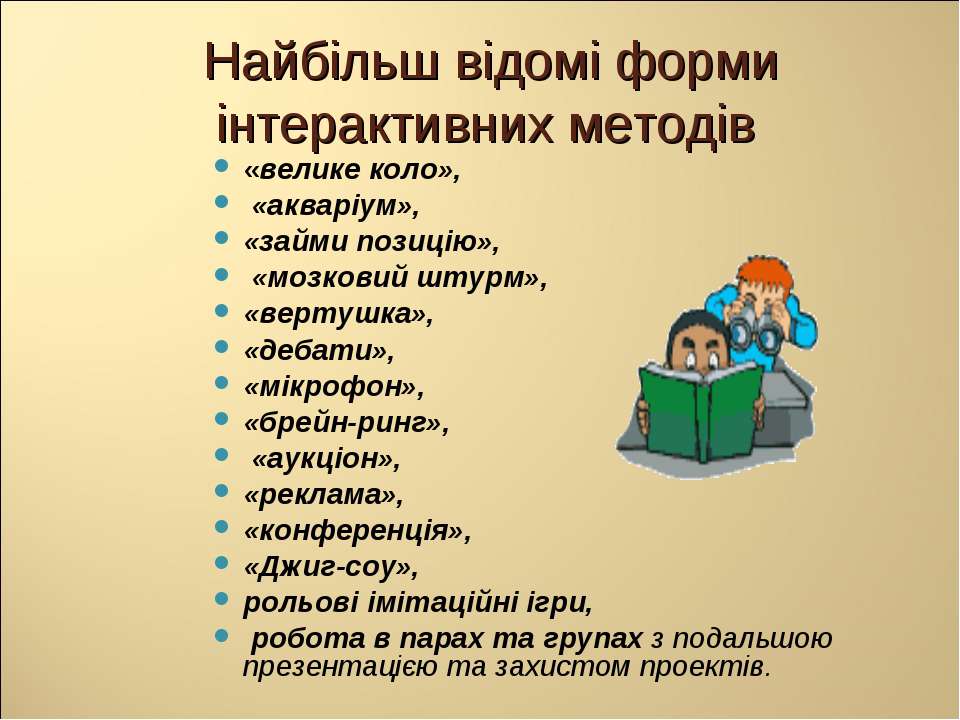 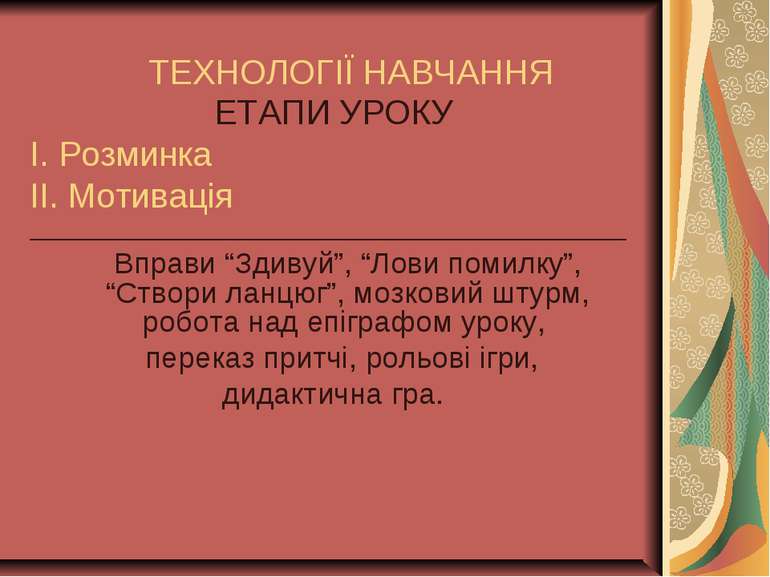 ЕТАП.  АКТУАЛІЗАЦІЯ ОПОРНИХ ЗНАНЬ
Бліц-опитування  по  ланцюжку
ВПРАВИ
«Сніжна  грудка»
КРОСВОРД
“ПІНГ-ПОНГ”
«Знайди  помилку»
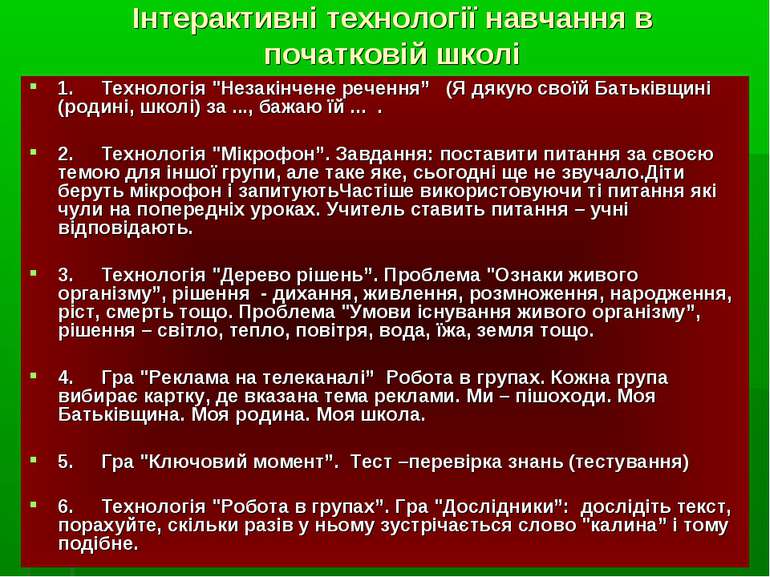 . Етап. Усвідомлення
ЕТАП. РЕФЛЕКСІЯ
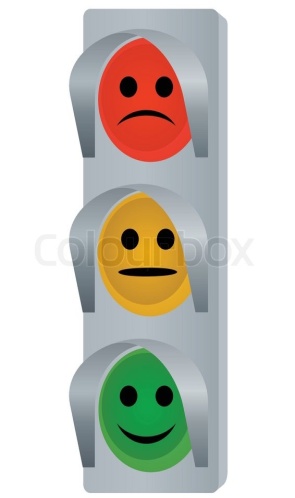 СМАЙЛИКИ
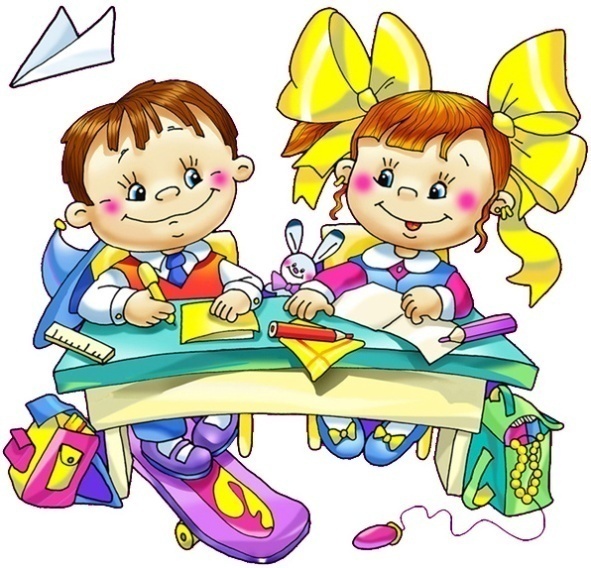 СВІТЛОФОР
СХОДИНКА УСПІХУ
НЕЗАКІНЧЕНЕ РЕЧЕННЯ
ДЕРЕВО УСПІХУ
СЕНКАНТ
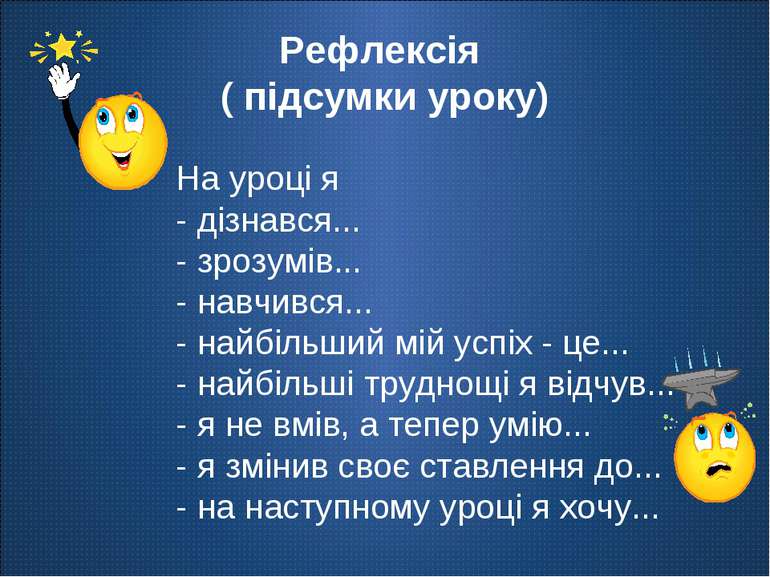 “СХОДИНКИ УСПІХУ”
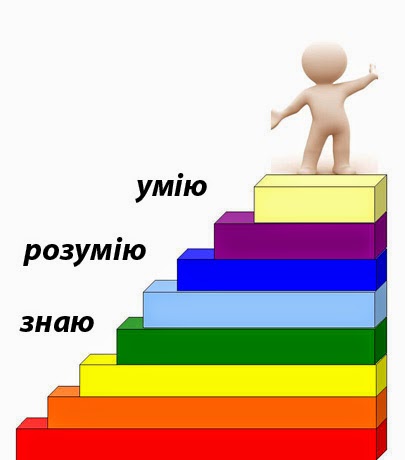 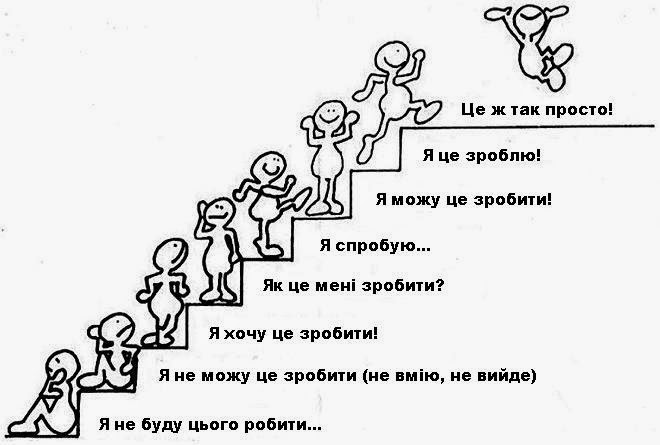 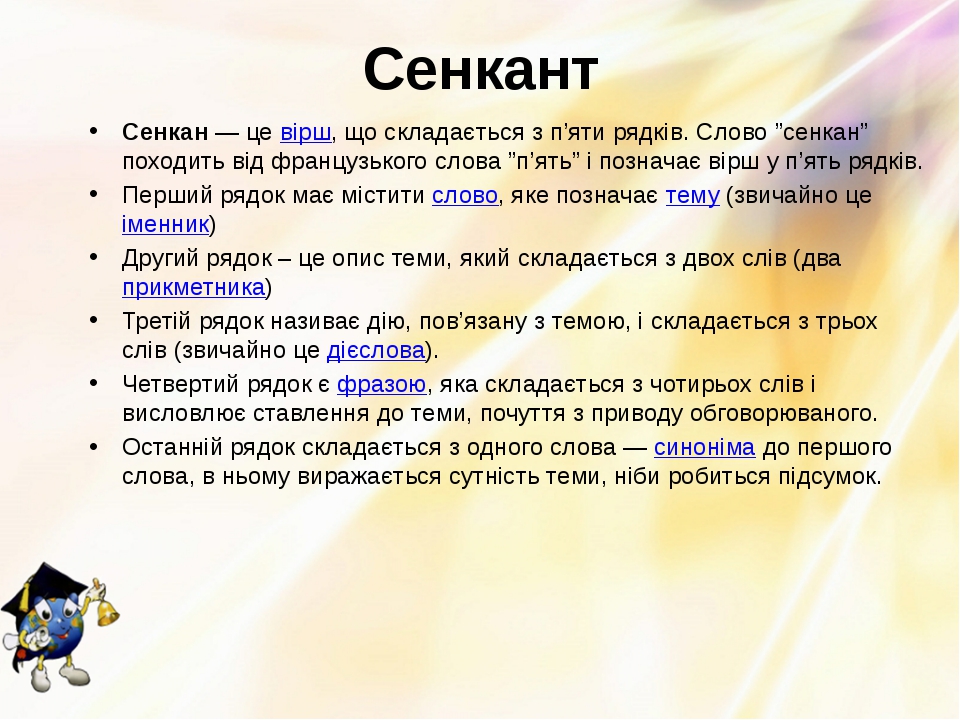 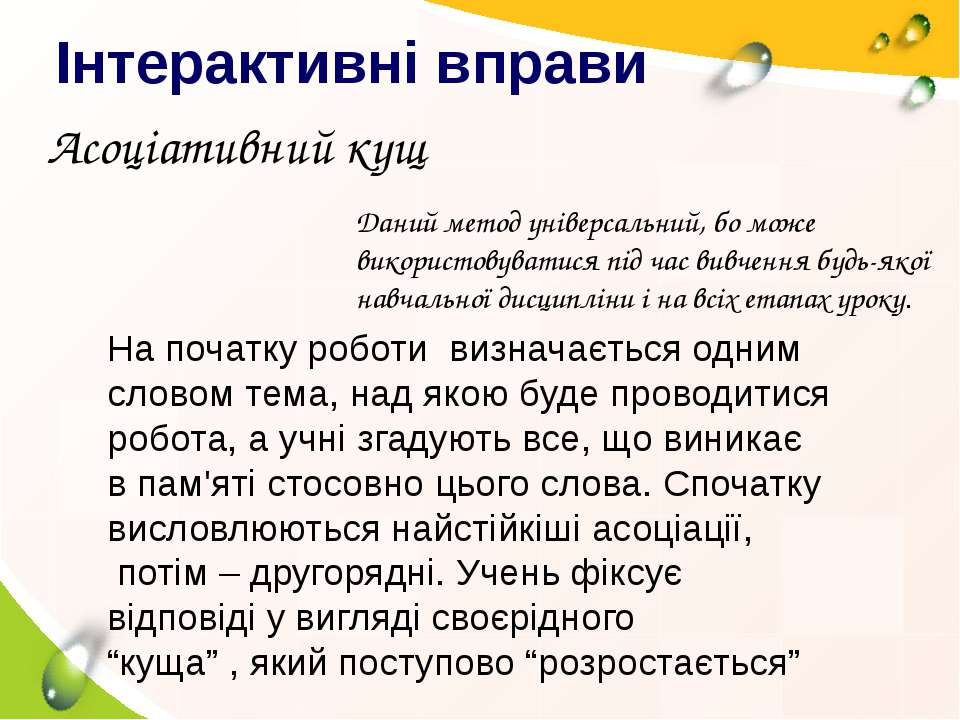 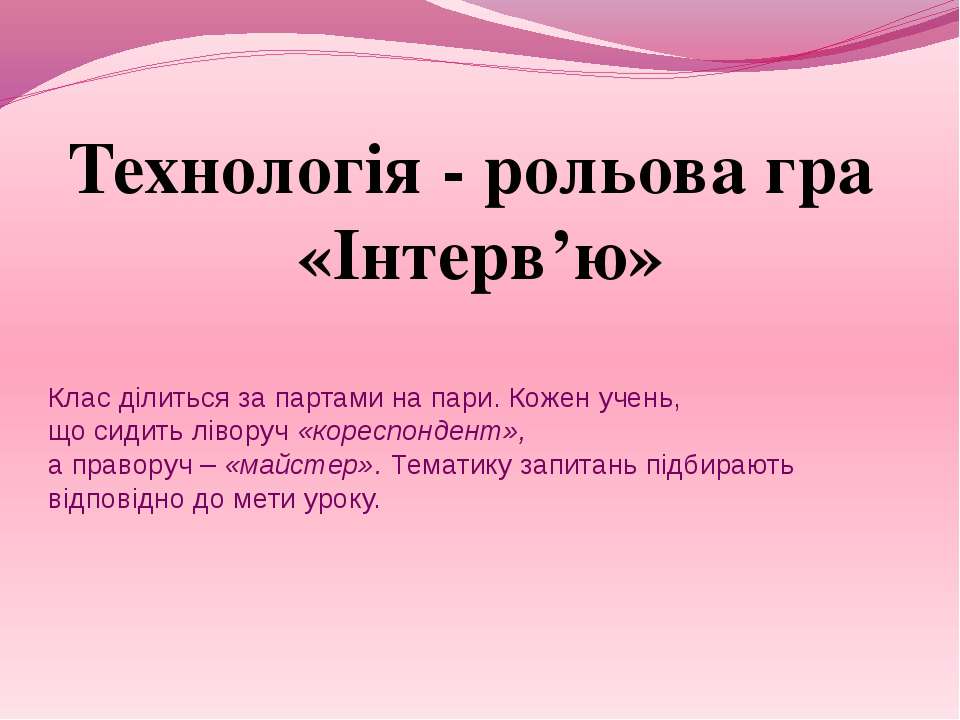 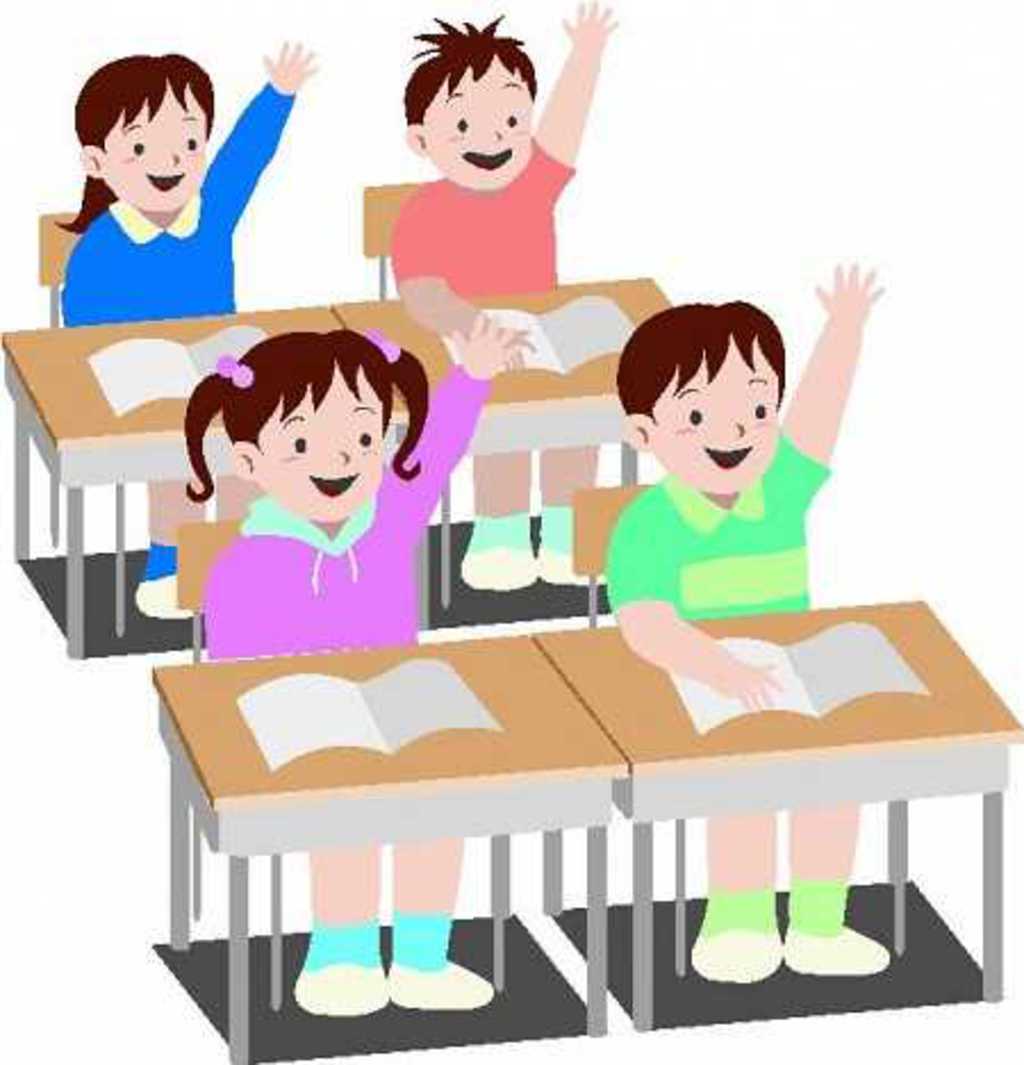 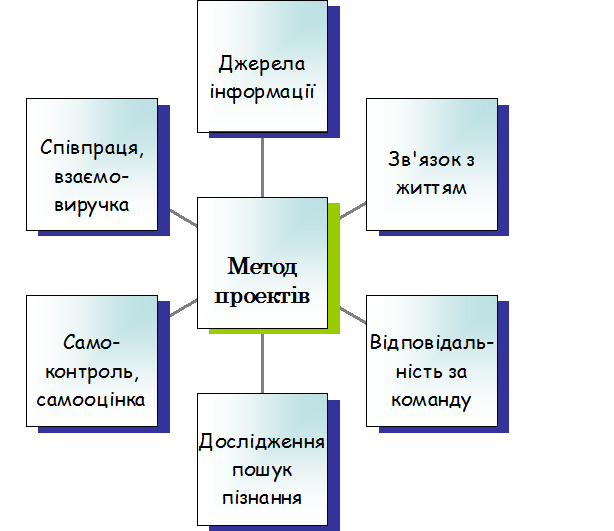 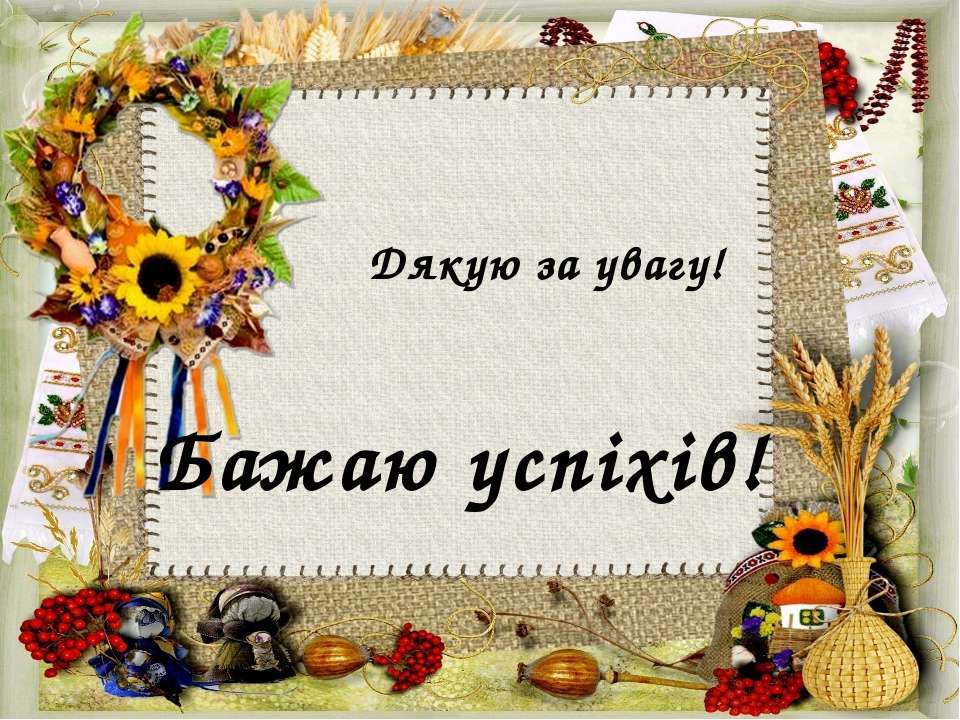